إدارة الأعمال
أساسياتها، ومفاهيمها، وتطبيقاتها  المعاصرة
أ.د. أحمد الشميمري
www.edarah.net
الفصل الخامس عشر
نظام المعلومات الإدارية
Management Information System
1
الشميمري 2025-2026
01
02
03
04
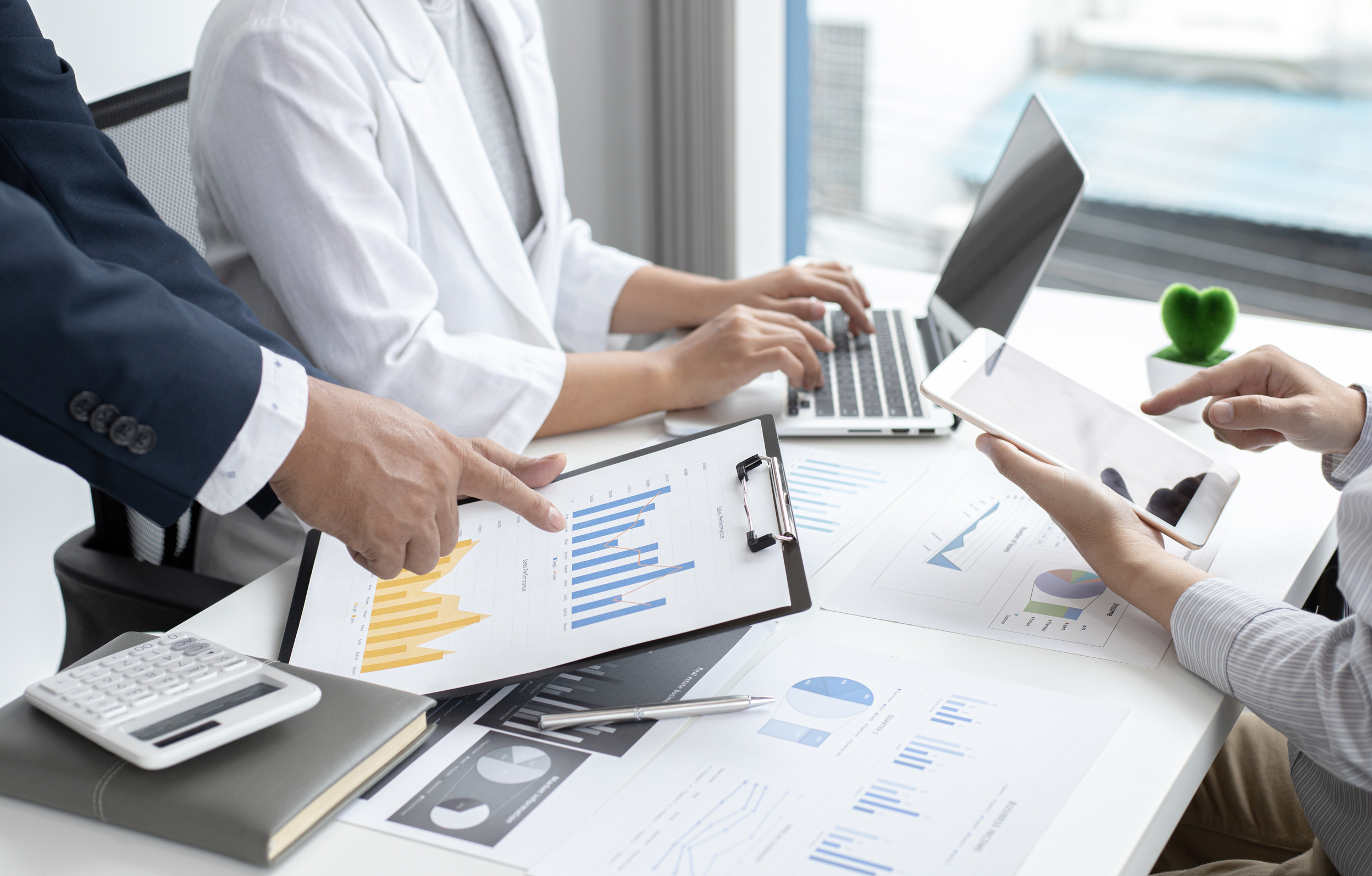 محتويات الفصل
مفهوم نظام المعلومات
أهمية نظام المعلومات
الحاسوب ونظام المعلومات
مكانة نظام المعلومات الإدارية في بيئة الأعمال
2
الشميمري 2025-2026
مفهوم نظام المعلومات
Information System Concept
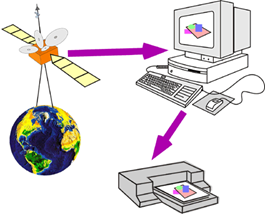 "ذلك النظام الذي يكفل توفر المعلومات التاريخية والحالية والمستقبلية المطلوبة لصانعي القرارات بمصداقية من خلال قنوات الاتصال المكتوبة أو الشفهية عن كل من البيئة الداخلية والخارجية للمنظمة بالكفاءة المناسبة من خلال إجراءات جمع وتجهيز البيانات الخام".
وهناك تعريف أخر لنظام المعلومات الإدراية بأنه
 "نظم معلومات توفر المعلومات عن الماضي والحاضر فيما يتعلق بأنشطة المؤسسة لمساعدة الإدارة في عملية اتخاذ القرارات".
3
الشميمري 2025-2026
مفهوم نظام المعلومات
البيانات  Data
وهي المتطلبات أو المعطيات المجردة التي لها صفة الوصف (كلون أزرق)، أو التي لها صفة القياس كالأرقام (7) أو الزمن (عشر دقائق) أو الطول (5 سم ) أو الوزن (3 كجم ) وغيرها من المقاييس التي يمكن تحصيلها من المصادر الداخلية للمنظمة كالسجلات والحسابات الختامية أو من المصادر الخارجية كالجمعيات المهنية والغرف المتخصصة والوزارات.
المعرفة  Knowledge
تشير المعرفة إلى الفهم النظري أو العملي للمعلومات والقدرة على استخلاص الاستنتاجات وتطوير الأفكار لاستخدامها لأغراض ابتكارية محددة. فالمعرفة تتكون زمنياً من الجمع بين المعلومات والخبرات والحدس.
مفهوم نظام المعلومات
المعلومات Information
هي البيانات التي أصبح لها معنى مفهوم واضح بعد معالجتها أو تشغليها وهي بصورتها الأولية مما يكسبها صفة صلاحية إمكانية استخدامها لخدمة صانع القرار .
4
الشميمري 2025-2026
أهمية نظام المعلومات   The Importance of IS
حلقة وصل بين الأنظمة في المنظمة: يعتبر نظام المعلومات من منظور الأنظمة الفرعية المكونة للمنظمة حلقة وصل تقوم بتغذيتها بالبيانات المطلوبة من خلال قيامه بمهام جدولتها وتصنيفها وتخزينها وإعادة استردادها وقت طلبها.
كفاءة الشركة : إن الشركات تسعى دوماً لتحقيق الكفاءة العالية في أدائها، ويلعب نظام المعلومات الإدارية دوراً هاماً في تحقيق هذه الكفاءة
3
1
المساعدة في اتخاذ القرارات السليمة : أدى شيوع وانتشار تصاميم حزم البرامج الجاهزة المتخصصة Software Packages في مجال توفير وتحليل البيانات إلى المساهمة الكبيرة في صنع قرارات المدير.
تنسيق العلاقة الداخلية بين النظم الفرعية (الداخلية) المكونة للمنظمة كإدارة التمويل، وإدارة الإنتاج، وإدارة الموارد البشرية، وإدارة التسويق.
4
2
تنظيم وتسهيل التواصل بين المنظمة ككيان اعتباري في المجتمع والأطراف المتعاملة معها (البيئة الخارجية).
5
5
الشميمري 2025-2026
أهمية نظام المعلومات   The Importance of IS
المخرجات
المدخلات
التشغيل
نظام المعلومات الإداري المتاح
قرارات إدارية في شكل
 
خطط استراتيجية وتكتيكية
سياسات داخلية وخارجيه
نتائج أخرى
تحليل البيانات لأغراض
التنبؤ
التنظيم
الرقابة
معلومات مرتدة
6
الشميمري 2025-2026
الأفراد
الإجراءات
الأجهزة
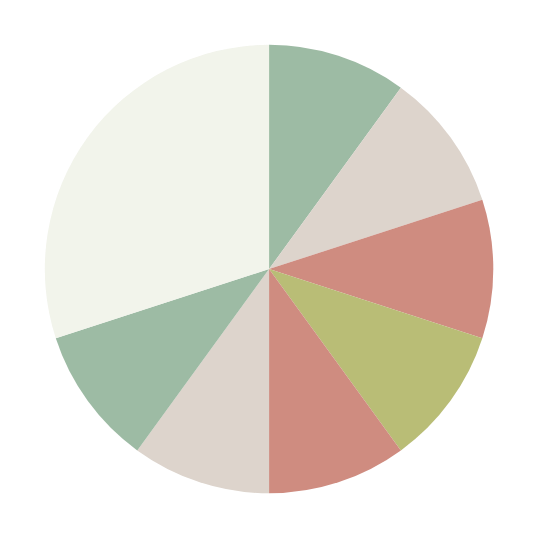 مكونات نظام المعلومات
المعلومات
البرمجيات
7
الشميمري 2025-2026
مكونات نظام المعلومات
المخرجات
المدخلات
عمليات التشغيل من خلال
البيانات
حجم رأس المال
الطاقة البشرية العاملة
التشريعات الحكومية
تشريعات العمل
الطاقة الإنتاجية
الطاقة البيعية
الموردين
معلومات
 
نوعية كاملة
وجاهزة ودقيقة
إجراءات
الجمع
التبويب
التصنيف
التحليل
البيانات المرتدة
8
الشميمري 2025-2026
طبيعة المعلومات
لابد من توفير المعلومات بالشكل الذي يغطي الأزمنة الثلاث الرئيسية وهي :
المعلومات الحاضرة
(الحالية)
المعلومات المستقبلية
المعلومات الماضية
9
الشميمري 2025-2026
1
المعلومات الماضية
فعلى سبيل المثال
تعد بمثابة بيانات تاريخية تعكس الاتجاه الذي قد ساد المنظمة في المدة السابقة كسلسلة زمنية محددة بشأن موضوع ما .
3
المعلومات المستقبلية
وهي تعكس التقديرات المتوقعة بشأن الموضوع المعني ووسيلة الإدارة في التوصل الى هذه المعلومات الاستعانة بالأساليب الإحصائية المخصصة في التنبؤ كالسلاسل الزمنية والانحدار.
2
المعلومات الحالية
وهي تعكس الوضع الكائن أو الحاضر الذي تقف عليه المنظمة حالياً بشأن الموضوع محل الدراسة ووسيلة الإدارة في التوصل لهذه المعلومات هي التقارير ا لآنية المرفوعة إليها أولاً بأول.
10
الشميمري 2025-2026
الحاسوب ونظام المعلومات Computer & I.S
التقنية المعلوماتيةInformation Technology  :
وهي التي تعني توفير المعلومات من خلال الأساليب الآلية المتطورة.
المستفيدين مثل:
فئة أصحاب المشروعات التجارية القائمة.
فئة المستثمرين المرتقبين.
فئة المديرين القائمين على إدارة الأعمال.
فئة المستهلكين المتوقعين.
وتتم التيسيرات المعلوماتية من خلال الإنترانت وبواسطة أدواتها الآلية المتعددة منها:
تقنية لوحة خدمة الإعلانات Bulletin board service BBS
تقنية المحادثة chat
تقنية الشبكة العنكبوتية الدولية WWW
التقنيات السحابية
11
الشميمري 2025-2026
مكانة نظام المعلومات الإدارية في بيئة الأعمال The Status of M.I.S
نظم المعلومات من منظور الأنظمة الفرعية حلقة وصل تقوم بتغذيتها بالبيانات المطلوبة من خلال قيامه بمهام جدولتها وتصنيفها وتخزينها وإعادة استردادها وقت الطلب كما بالشكل التالي:
ر
بيانات من الأنظمة الفرعية المكونة للمنظمة مثل:
الإدارة المالية/إدارة الأفراد/إدارة التسويق
للجهات المختلفة بالمنظمة سواء أفراد / إدارات
نظام المعلومات المتجدد
معلومات
بيانات البيئة الإقليمية المحيطة مثل:
الحكومة/المتنافسون/الموردون/المستهلكين
للجهات الإقليمية كالأجهزة الرقابية / والبنوك / النقابات
بيانات البيئة الدولية مثل:
التكنولوجيا/التيارات الاقتصادية والسياسية العالمية
للجهات الدولية كأجهزة القياس الدولية / البورصات المالية الدولية / المستثمرين المرتقبين/ المستهلكين المتوقعين
النظام المعلوماتي يحتل مكانة تبعا لوجهة النظر إليه أو للجهة المستفيدة منه أو للأطراف المتعاملة معه.
ر
12
أنظمة تبادل المعلومات الإدارية
13
الشميمري 2025-2026
الذكاء الاصطناعي ونظم المعلومات الإدارية
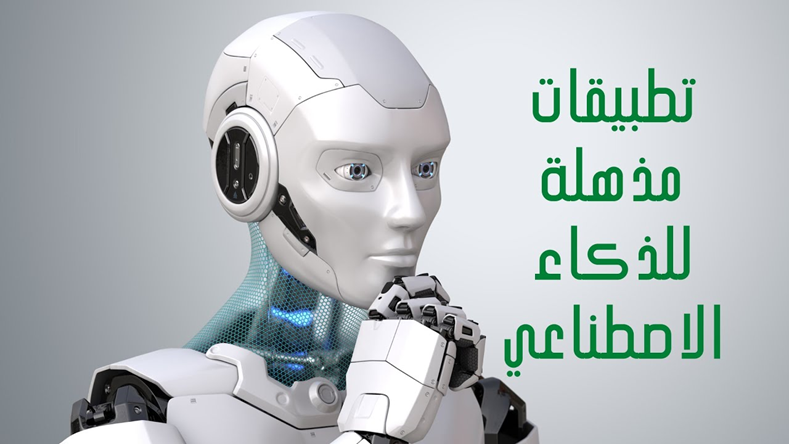 يمكن للذكاء الاصطناعي أن يلعب دورًا حاسمًا في تحسين كفاءة نظم المعلومات الإدارية من خلال الأساليب التالية
تحليل البيانات واتخاذ القرار
دور الذكاء الاصطناعي
أتمتة العمليات الإدارية
الأمن السيبراني
تحسين تجربة العملاء
14
الشميمري 2025-2026
شكرًا لحسن استماعكم
لمزيد من الوسائل والكتب:
www.edarah.net